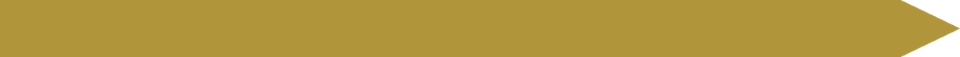 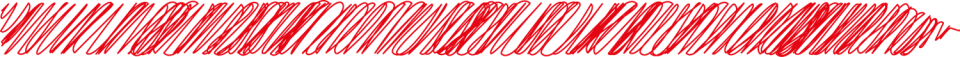 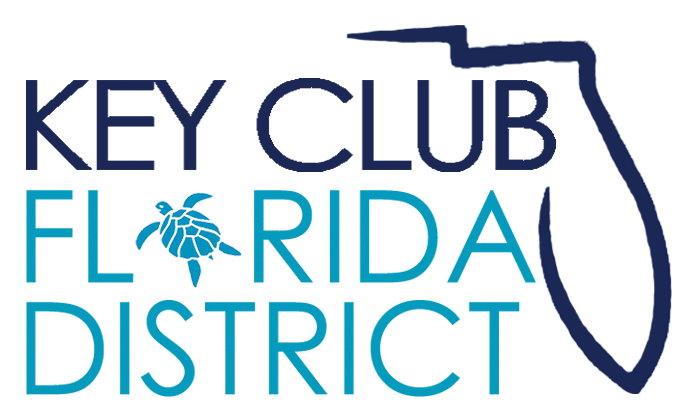 Club Editor
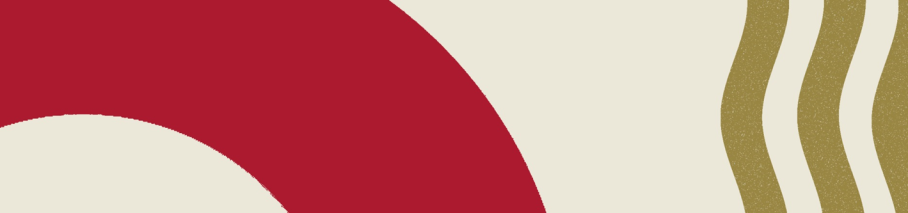 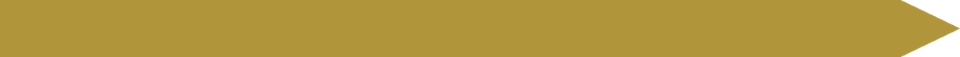 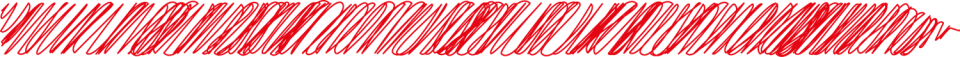 Your Role In the Club
As the editor, you serve as the…

Advertiser
Communicator
General Publicity Person
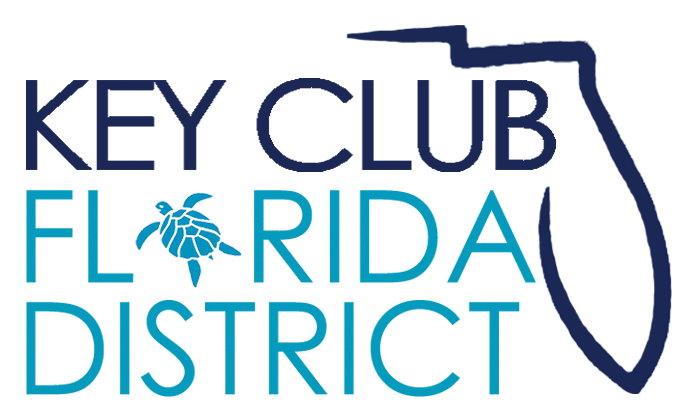 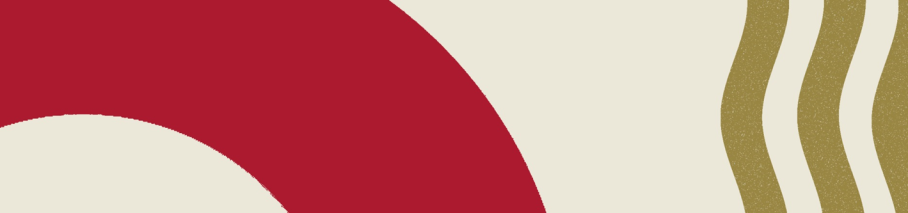 [Speaker Notes: Editors serve as the public relations officer for their club.
The editor makes sure the club, and even the public, is informed of the service Key Club renders. 
The club editor works alongside the secretary to be an informed officer and to use the correct and necessary information for newsletters, fliers, bulletins, and other publicity pieces. 
Club editors have the responsibility of making Key Club known within their school and their community; this promotes your club and is a great way of getting prospective members as well.
*ask audience* - What are some other roles that an editor can be?  active member, photographer, etc.]
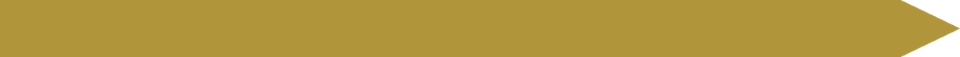 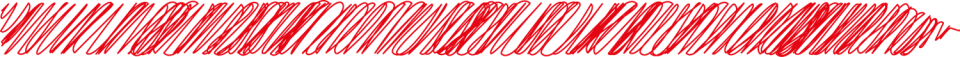 Know The District Editor
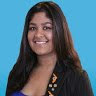 Jada MohammedBarbara Goleman Senior High Schooleditor@floridakeyclub.org
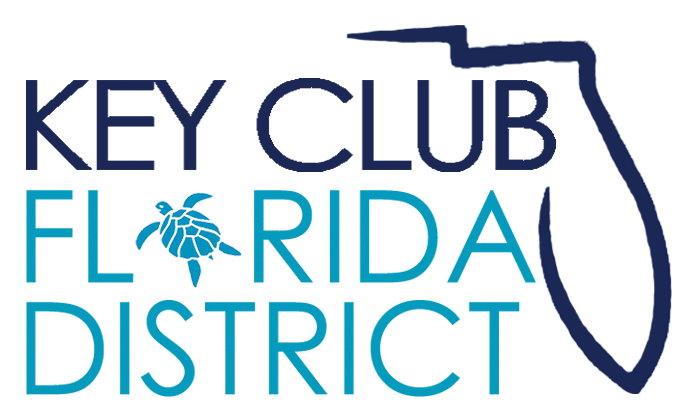 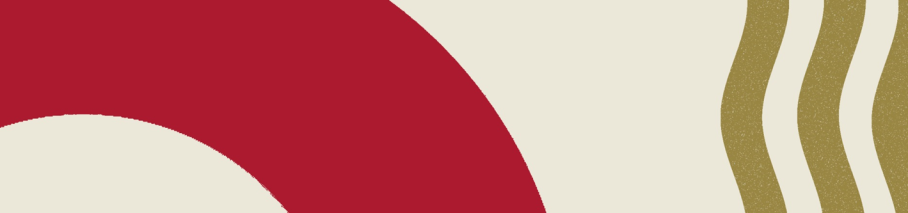 [Speaker Notes: This is the District Editor for the 2016-2017 Key Club year, we will have another person take her spot upon the culmination of this DCON. 

Throughout the school year, the District Editor will send you emails regarding your editor duties for the year including reminders on certain tasks and tips on ways to become an active and efficient editor for your club. 

The District Editor and your LTG will be your guides throughout your term and you should talk with them about any struggles, questions, or suggestions you may have about your duties.]
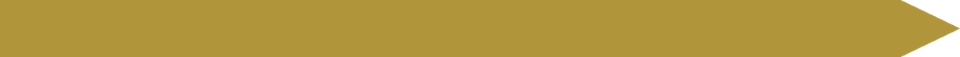 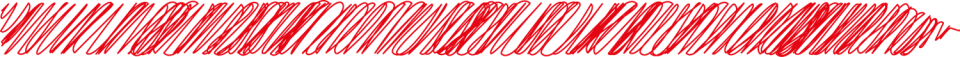 Weekly Responsibilities
Attend all club meetings.
Post a calendar of events to publicize meetings. 
Make morning announcements, posters, signs, and banners to promote projects and meetings. 
Document and photograph memorable service projects.
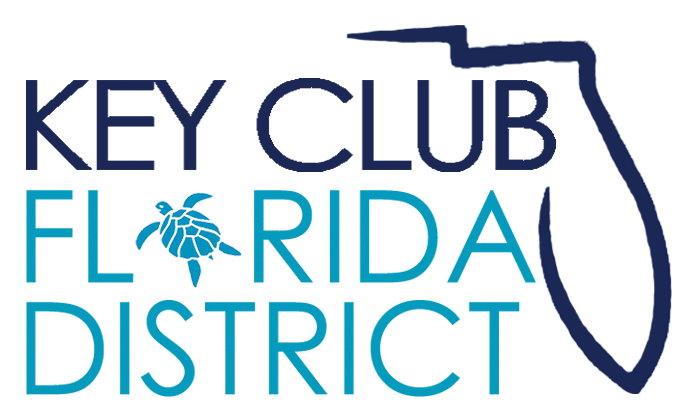 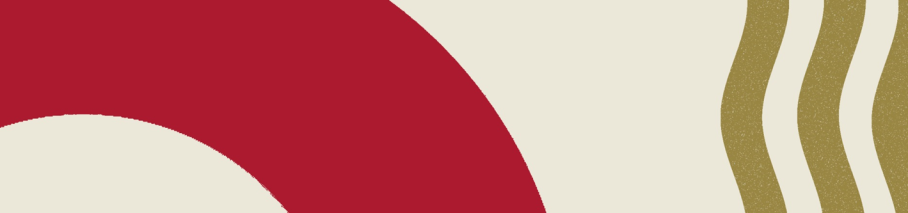 [Speaker Notes: These are the general weekly responsibilities of the Editor.

However, each club is different and may have different standards or duties for the club editor. Such tasks should be discussed with club board and faculty advisor.]
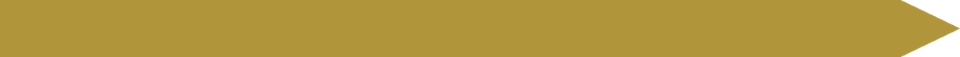 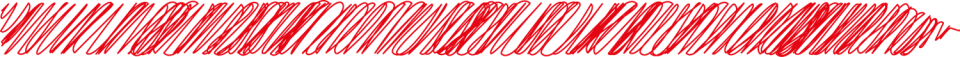 Monthly Responsibilities
Attend club board meetings.

 Attend Kiwanis club meetings and provide updates on club happenings.

Update the club website or social media page, if the club has one.

Send articles to the district publication and Key Club Magazine

Produce a bimonthly or monthly newsletter.
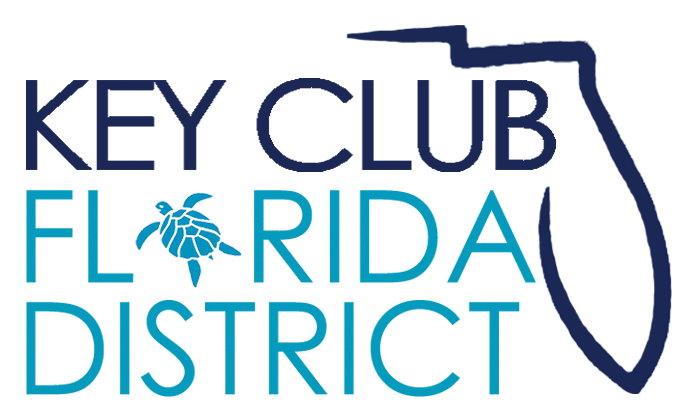 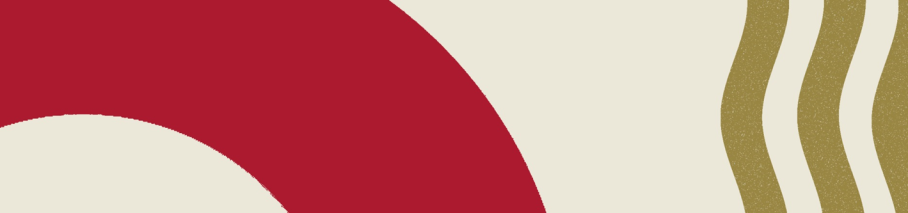 [Speaker Notes: Stay in contact with the District Editor & be attentive to his/her requests and tips. 

She will likely be reminding you all to be sending in your articles regarding projects and new ideas from your club along with any photos that complement the article. These could then be featured in our district’s monthly magazine, The Sunshine Source (TSS).

Additionally, if you upload photos of events/meetings to your social media, for example Instagram, with the hashtag #FLKeyClub, than your photo may be features in the following issue of TSS.]
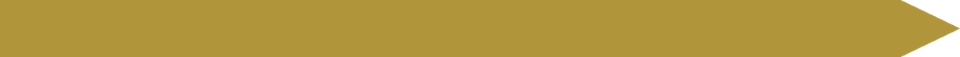 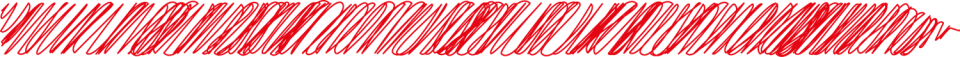 Additional Responsibilities
Train your successor 

Create a scrapbook for your club that can be entered in District

Create club advertisements such as videos and flyers to promote your club

Make public-service announcements, contact local press, and send articles to community newspapers.
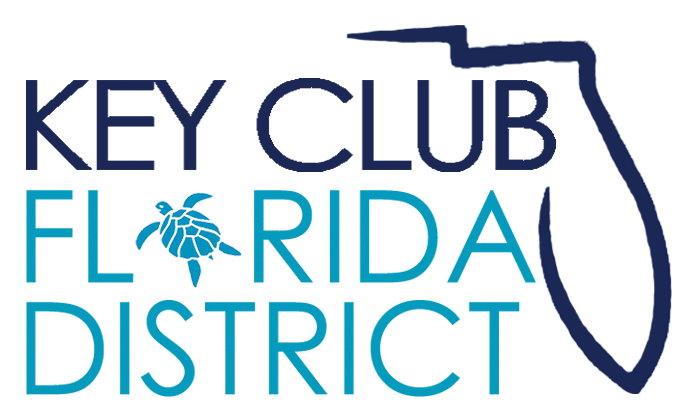 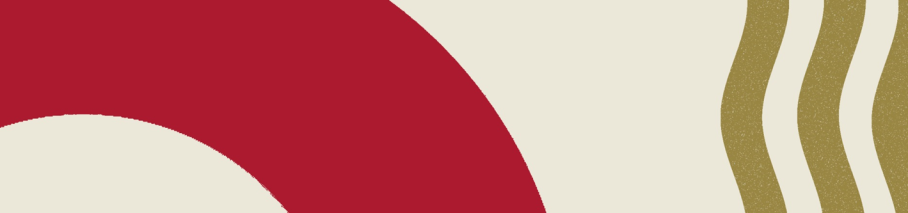 Annual Responsibilities
[Speaker Notes: To better train your successor, it is advised to save all published newsletters, signs, calendars, and banners for the next club editor to use as a reference. 

Use event/meeting pictures and documentation to create the scrapbook. This can then be entered in the district’s club scrapbook competition, Year In Review: Scrapbook, at DCON. You can look into this contest and others on the Florida Key Club website under the Service and Programs tab and Award & Contests label. 

As editors, be sure to look into these contests. You don’t have to complete each project yourselves if you do not want, but please assist your club in making the projects as you will have access to the information/pictures they may require.]
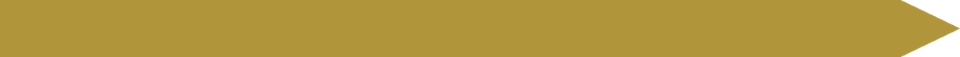 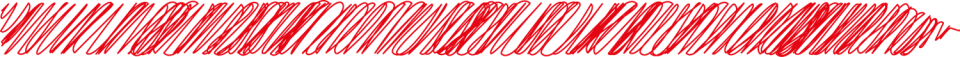 The Bylaws
The Bylaws contain important information on what a club can and can not do.
i.e. dues amount, committee assignments, appointed positions, elections process

 A standard form can be found on floridakeyclub.org under Documents and Resources.
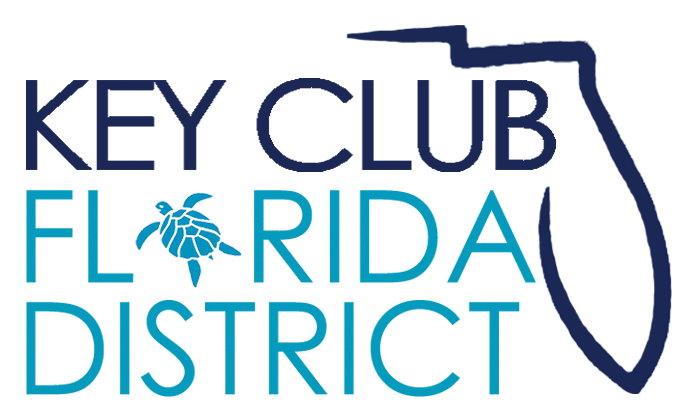 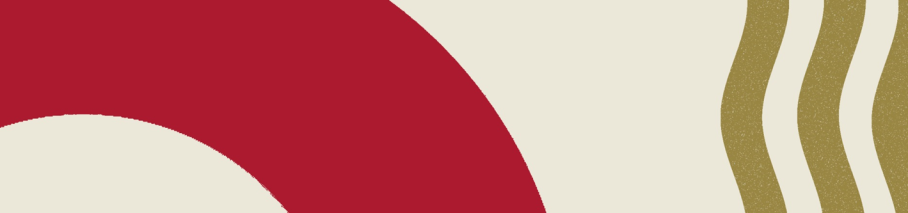 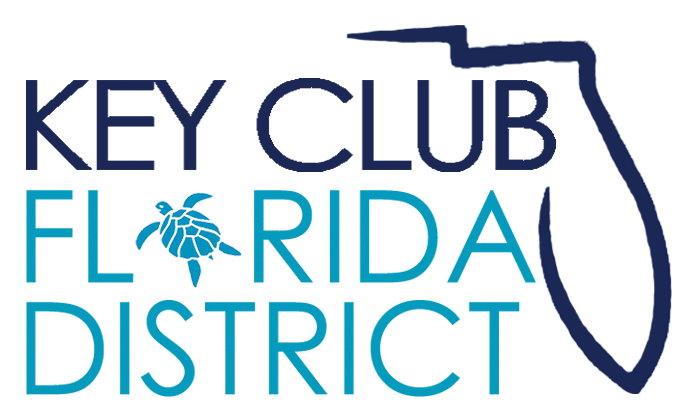 [Speaker Notes: Club editors are officers and should be aware of the club bylaws.

IF the bylaws are violated, a club can face serious consequences. 

Amendments to the Bylaws can be made through a club vote. The amendment must be proposed prior to a meeting then voted on at a normal club meeting.]
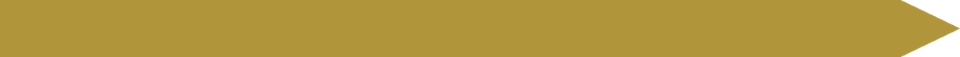 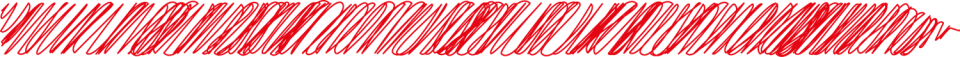 The Sunshine Source
All editors should be familiar with The Sunshine Source (TSS).

TSS is the official bi-monthly newsletter for the Florida District.

TSS is a good reference for your newsletter –layout and content wise.
View on the Florida District website.
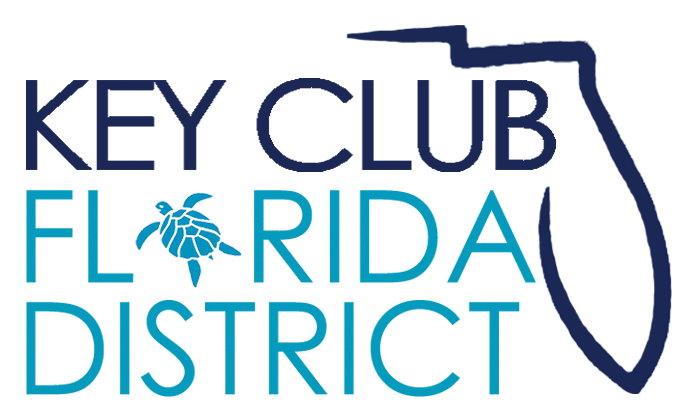 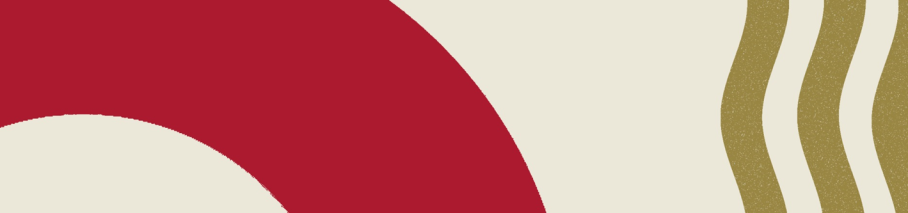 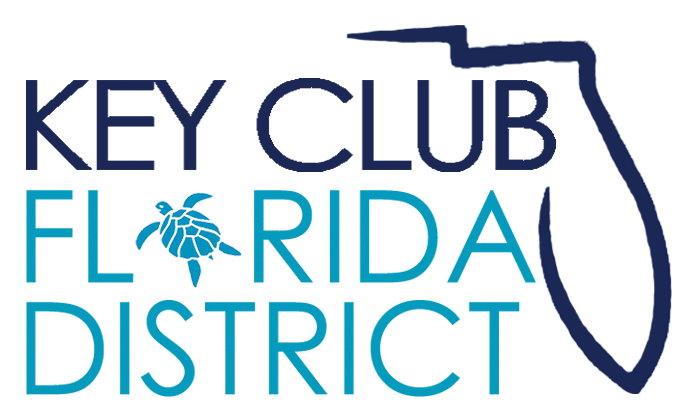 [Speaker Notes: Each editor should be informed when the Sunshine Source has been released to then inform club members.

Even though this is a newsletter for the entire District , it still gives an idea of the kind of information a club newsletter should contain. 

District wide online magazine created by our District Editor.]
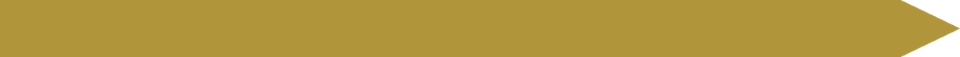 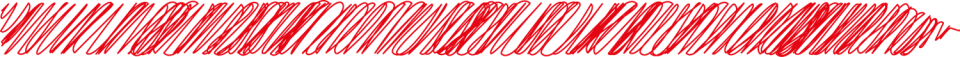 The Editor’s Newsletter
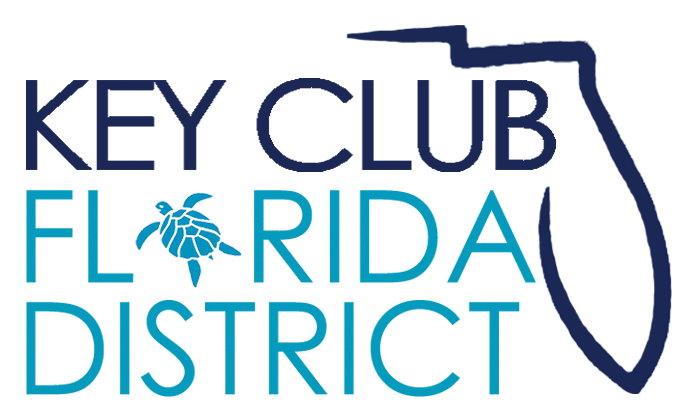 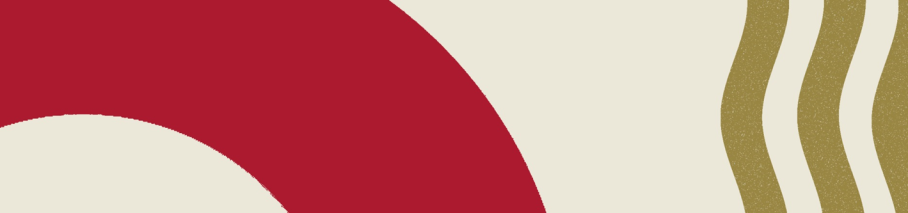 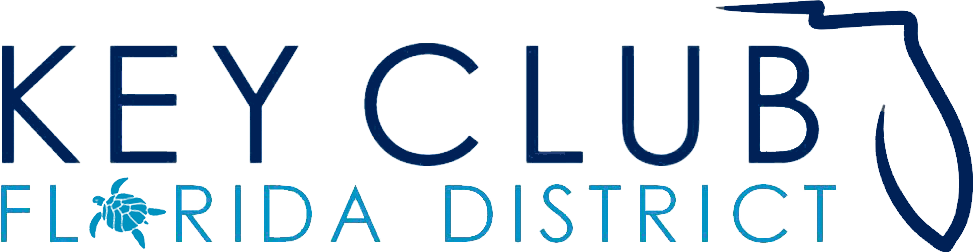 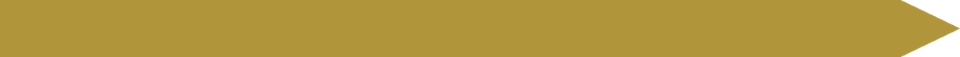 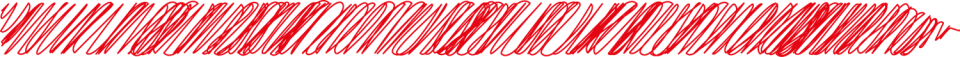 Why Newsletters?
Improve club communication
Keep members interested
Advertise your own service projects, Divisional Council Meetings, and other division and/or district events (DCON, Spring Zone Rally, etc.)
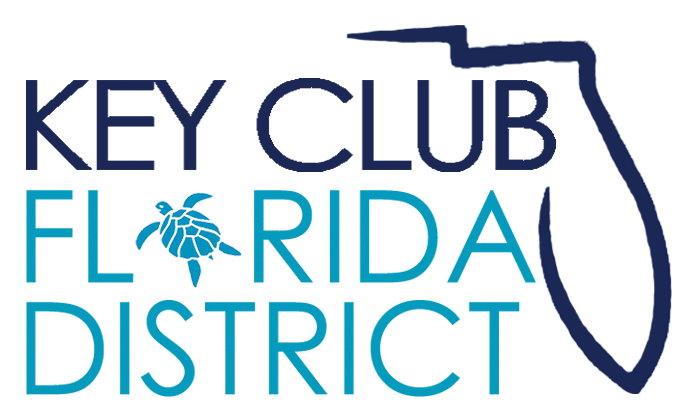 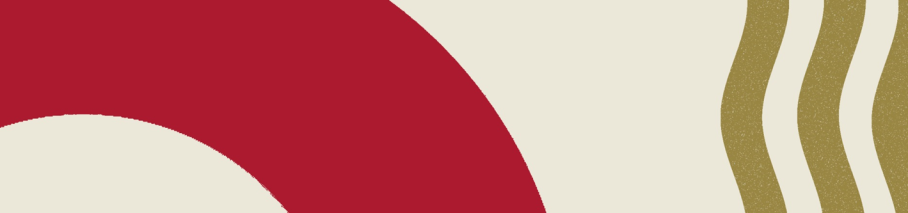 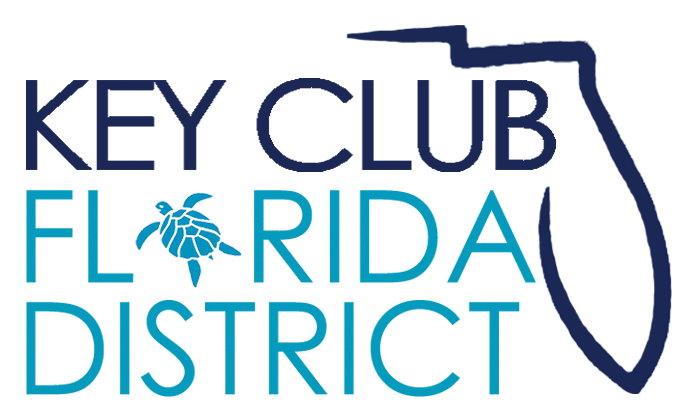 [Speaker Notes: Newsletters can help take your club to the next level! They…
Improve club communication
Members will look forward to seeing what your club has accomplished and is planning to do in the future.
And help you advertise service events, DCMS, DCON, etc. 

Some clubs may already produce newsletters, but others are new to the concept. Either way, newsletters are a great addition to any club to keep members informed and motivated.]
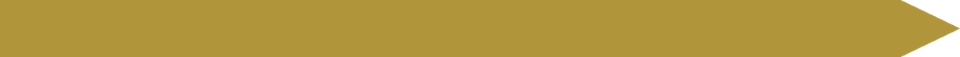 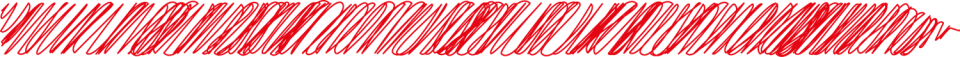 Do
DO include pictures from past events
DO adhere to Key Club graphic standards 
DO include a message from your president 
DO add information for future events
DO send out by email 
DO create catchy title
DO include Key Club logos
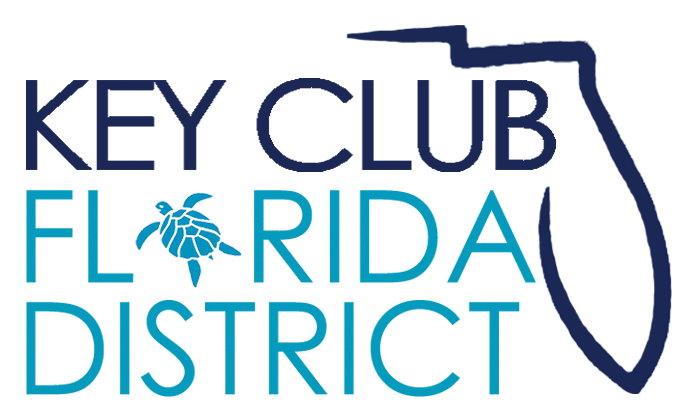 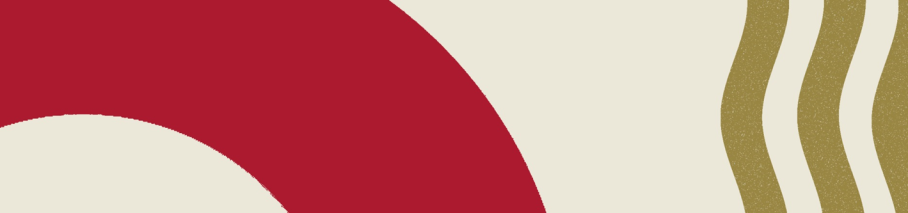 [Speaker Notes: -Pictures will make members feel appreciated and included

-A president’s message should be brief and is a great way to connect with members and can be changed occasionally.

-Newsletters can be used to advertise for Divisional Council Meetings (DCMs), Spring Zone Rally, and District Conference (DCON)

-Sending out newsletters by email will save paper. You can also upload these to club Facebook pages or your club’s website.

-Graphic Standards are rules on formatting anything Key Club related. They can be found on the Florida Key Club Website under documents and resources and in the “Club Editor” tab.]
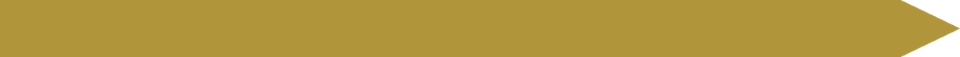 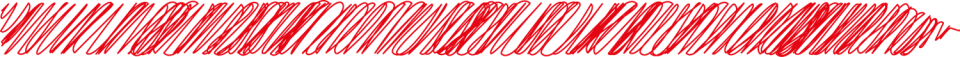 Don’t
Don’t make your newsletter excessively long.  
Don’t leave it to the last minute to complete.
Don’t make the pages too cluttered
Don’t alter the Key        Club logo or graphics

  Don’t stress, just do your best!

  Don’t use acronyms without typing the whole phrase out first.
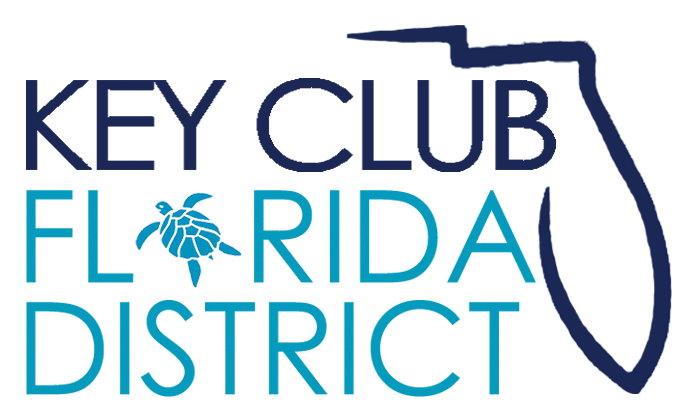 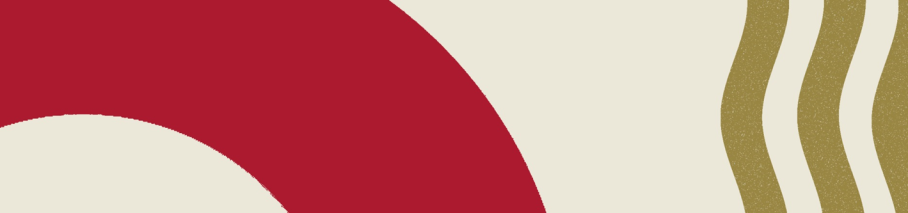 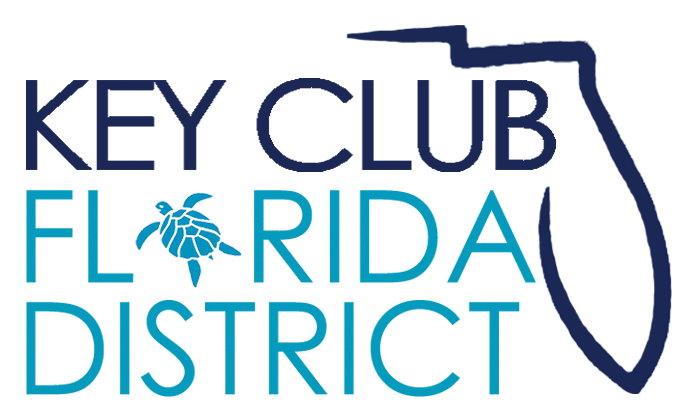 [Speaker Notes: -Long newsletters may be harder to read and may hinder members from overlooking important information. Keep them brief but don’t omit information

-Newsletters shouldn’t be overwhelming when done correctly.

-When using acronyms, be sure to type out the entire phrase first. For example, Spring Zone Rally (SZR).]
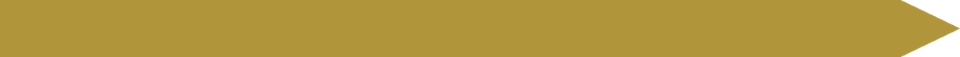 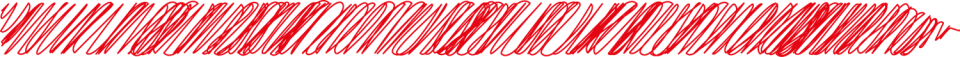 General Tips
Ask your Lieutenant Governor for help or advice when needed.
Stick to a schedule when publishing newsletters. 
Share your newsletter with your school, it will highlight all the great work your club has done.
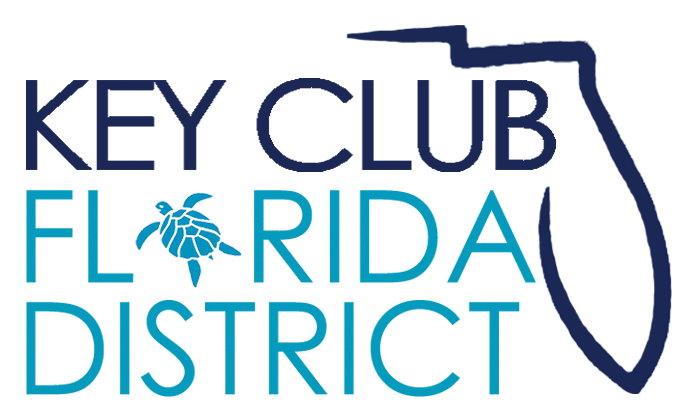 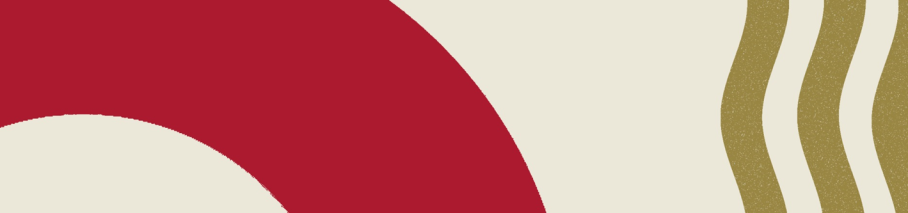 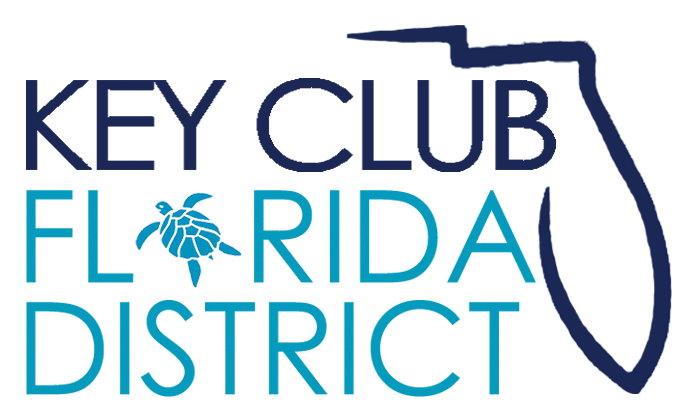 [Speaker Notes: Newsletters do not need to be produced every month.

For example, producing a newsletter every other month may work best for a club.
* Try to set yourself a deadline for each issue you create. For example, have your newsletter shared by the 1st of the month.

The club president and editor should work together to decide on this schedule.

Advertise your newsletters at club meetings. * Add a reminder to your club meeting agenda about when it (newsletter) will be shared.]
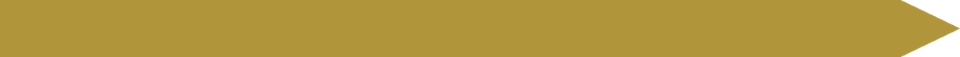 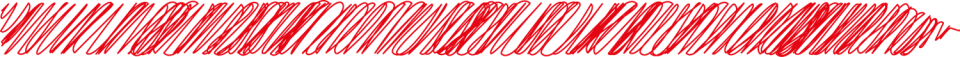 More Tips
Take a look at your Divisional Newsletters (sent out by your Lieutenant Governor) for inspiration.

Include pictures! You want your members to enjoy reading it.

Make it colorful, yet pleasing to the eyes.
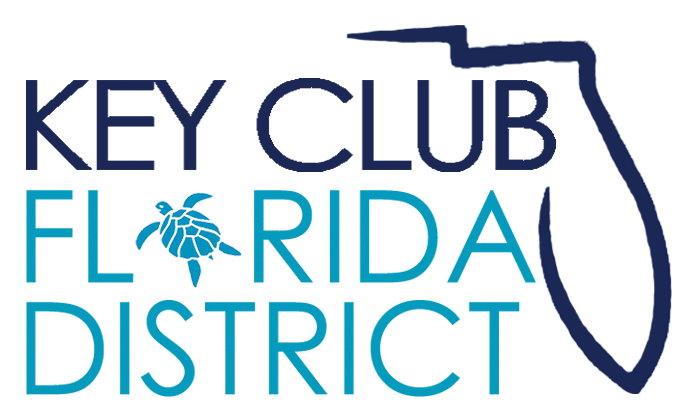 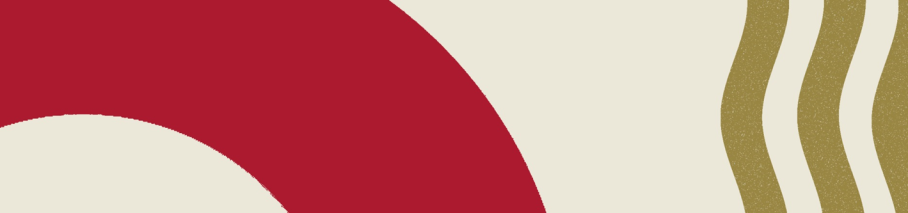 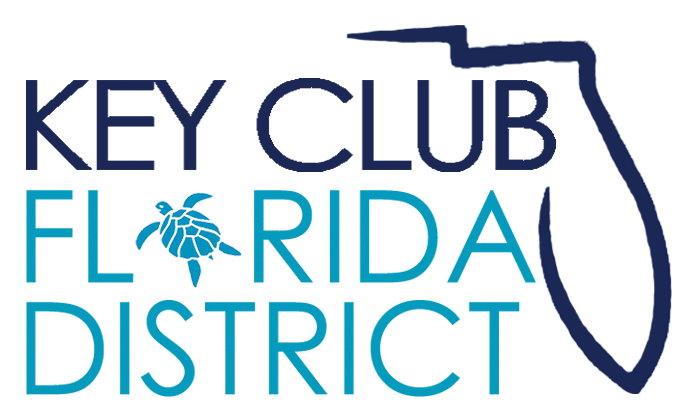 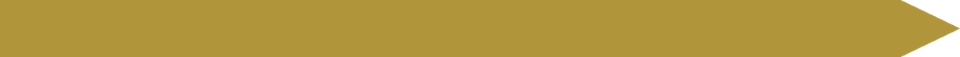 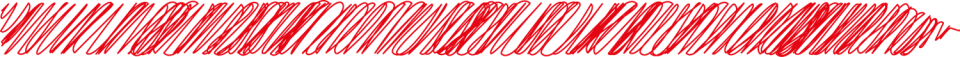 How
There are multiple ways to produce a newsletter:
Microsoft Publisher 
Microsoft Word
PowerPoint 

Any program you feel comfortable using should work fine.
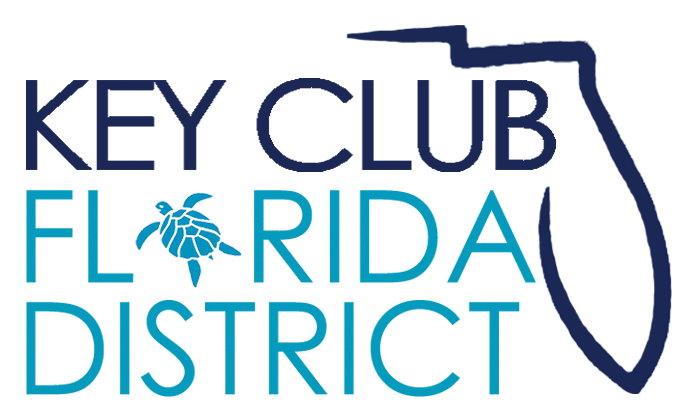 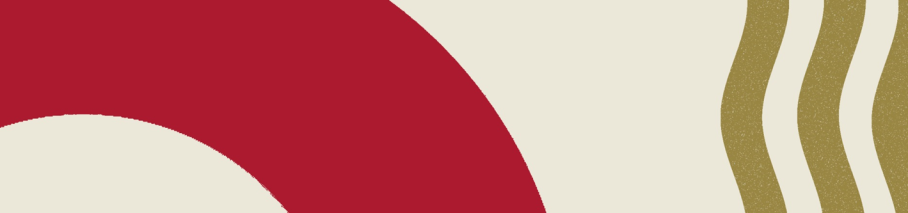 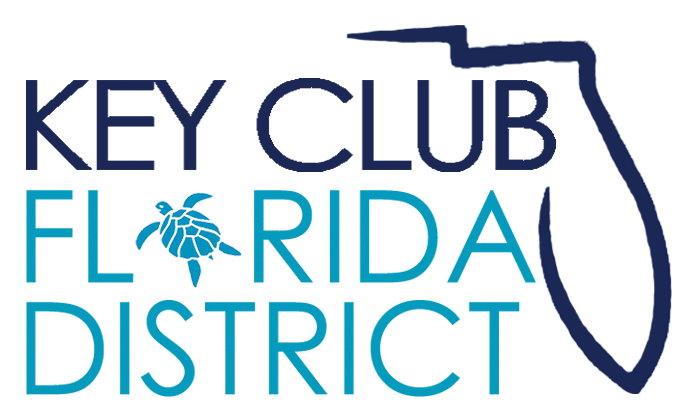 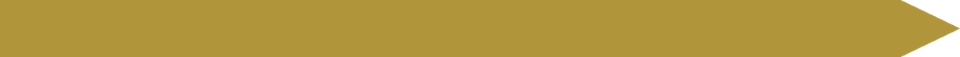 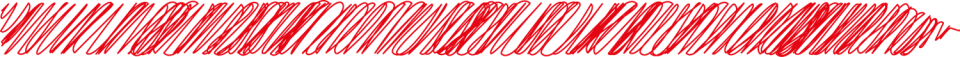 How
Save your newsletters as a PDF;  this will make it more accessible to members.

Your Lieutenant Governor can provide templates or you can make your own.
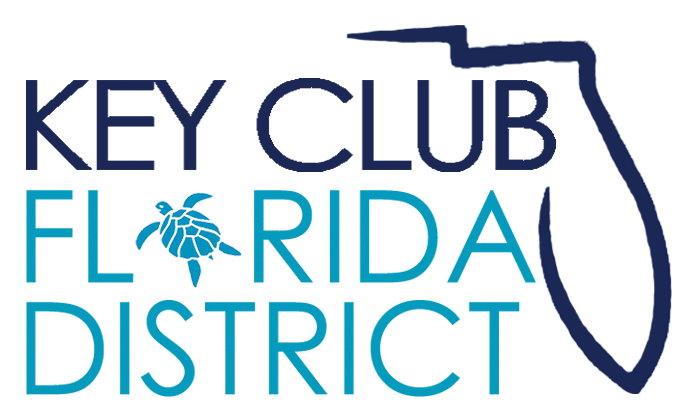 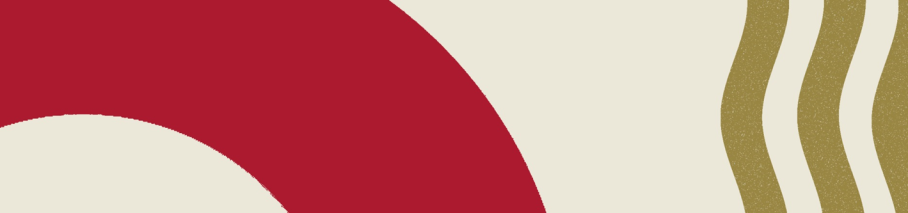 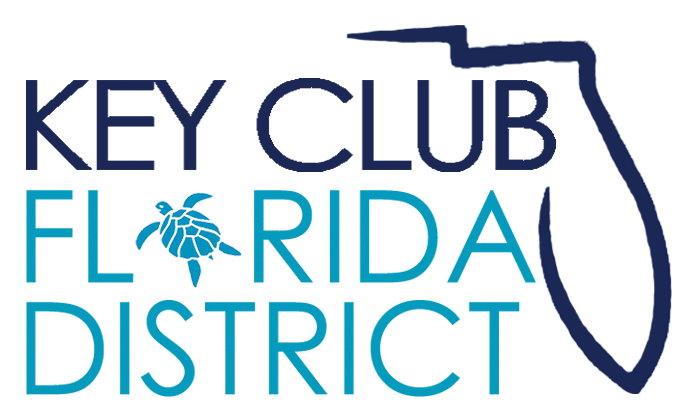 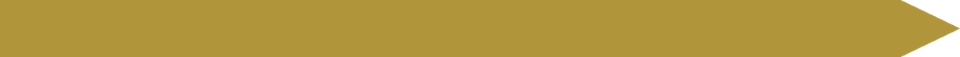 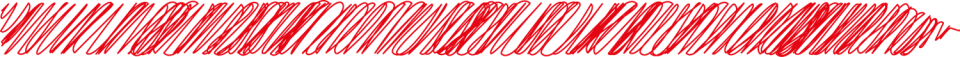 Social  Media
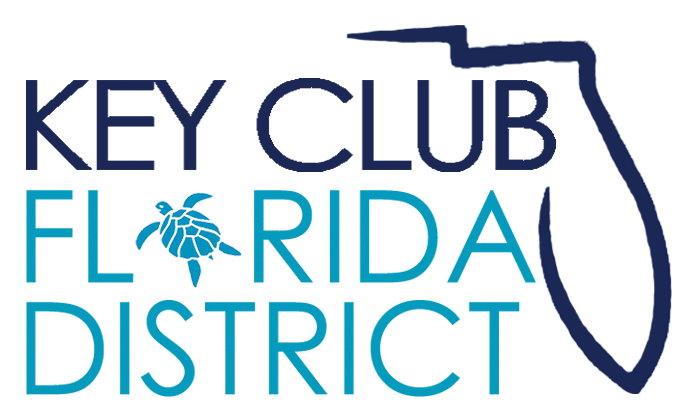 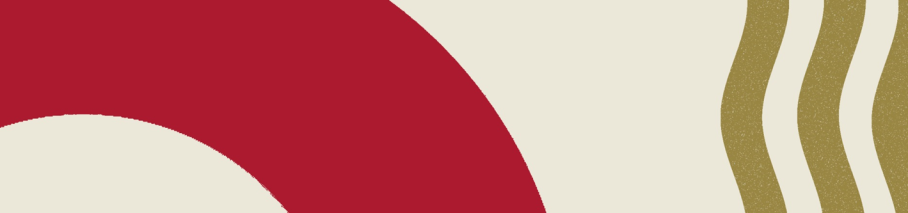 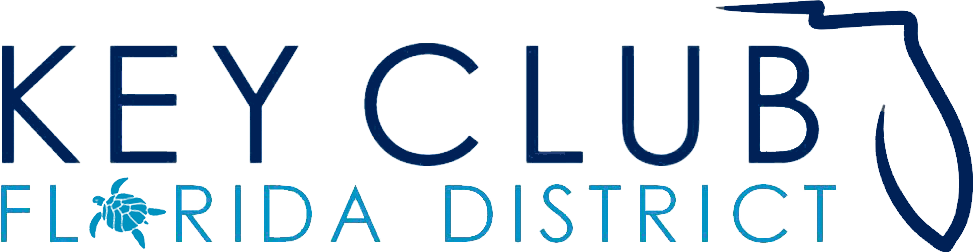 [Speaker Notes: As editor, you will be dealing with your club’s social media accounts, especially if your club does not have a webmaster. If your club does have a webmaster, you can assist them with the club’s social media accounts and website. They (the webmasters) are officially responsible for these matters.]
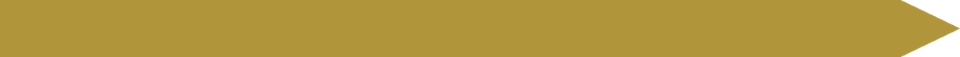 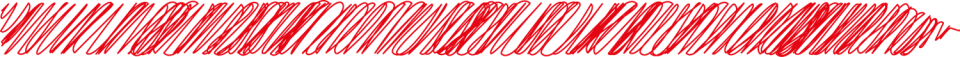 Social Media
Social Media is a great way to reach many members
If your club already has social media make sure to keep it updated so members don’t lose interest.
Post events and service projects and create hashtags.
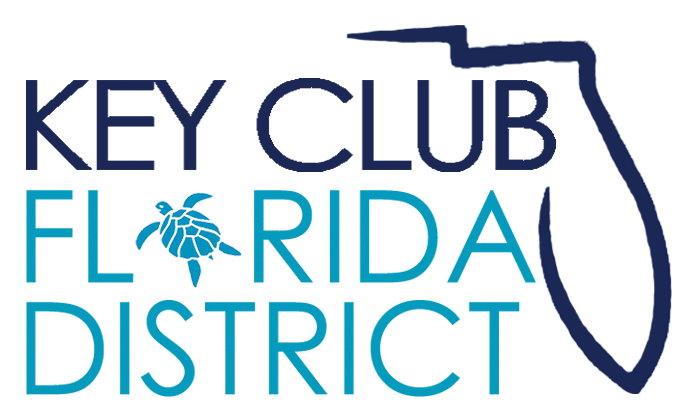 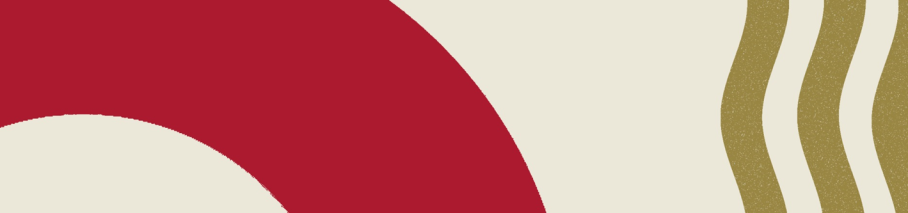 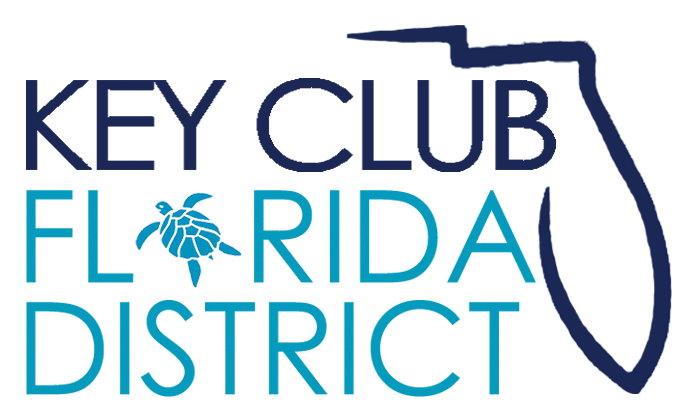 [Speaker Notes: Of course, make sure the information on these accounts is appropriate and reflects your clubs well.
You can keep your social media accounts active by frequently posting pictures of club events such as meetings and service projects. 
You can also include reminders for your club members such as turning in member applications or dues.]
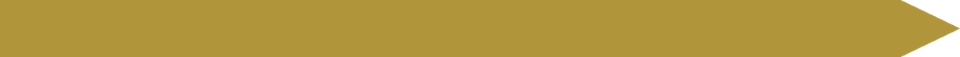 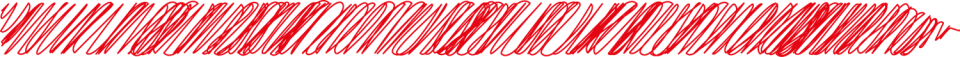 Examples of Social Media
Examples of effective social media:
A Facebook page or group open to members.
Twitter or Instagram account that posts about upcoming events.

If your club does not have social media, you should bring the idea up to your other officers
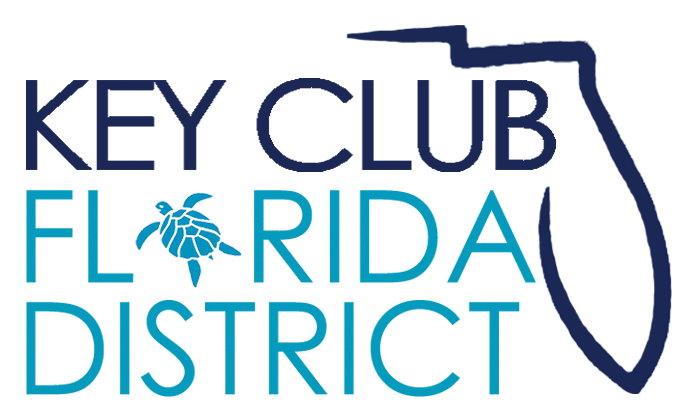 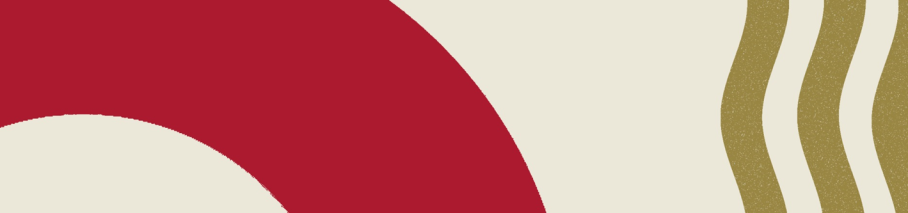 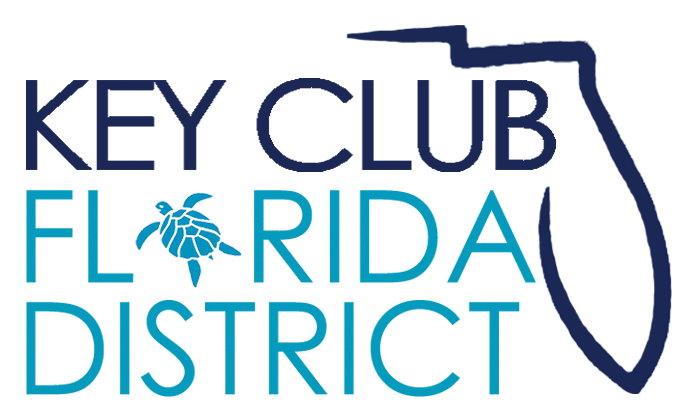 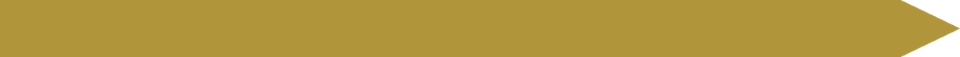 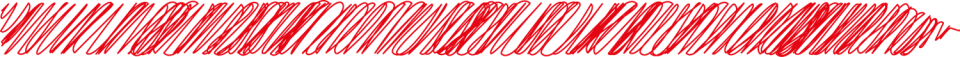 Club Websites
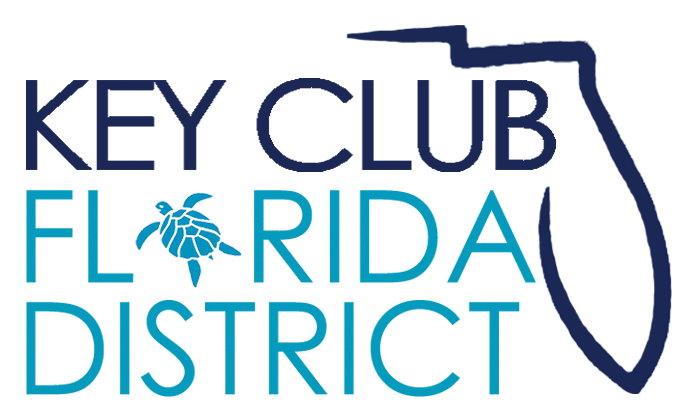 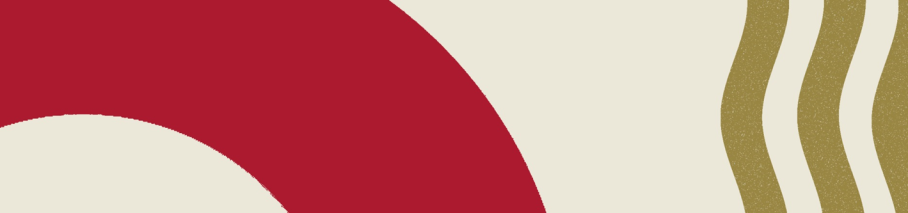 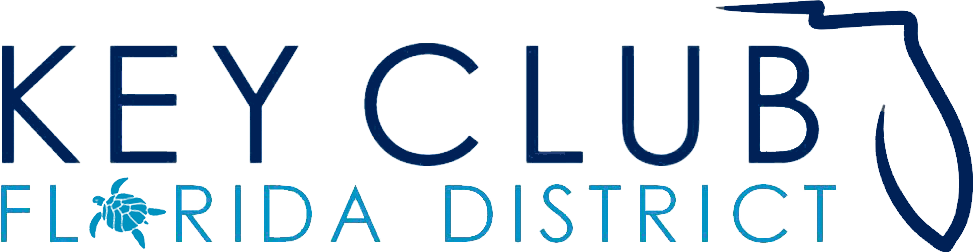 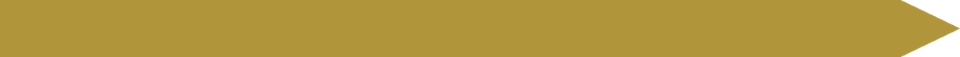 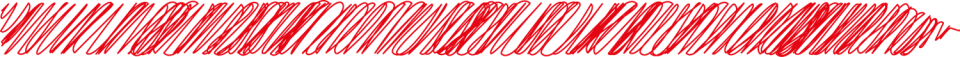 Websites
Great way to have a central location for information
You are not required to have a club website.
If you choose to create a club website it should be updated regularly and include links to the district website.
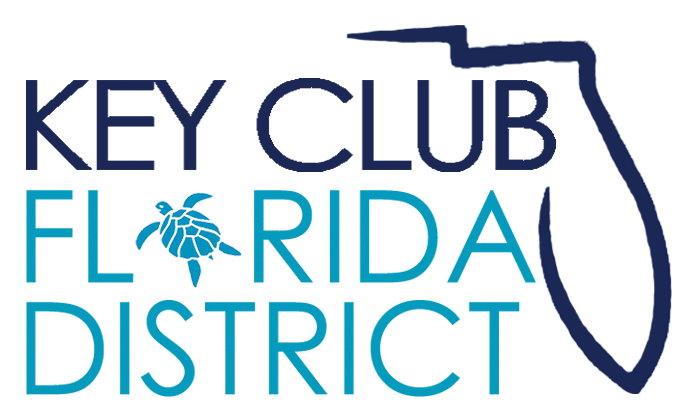 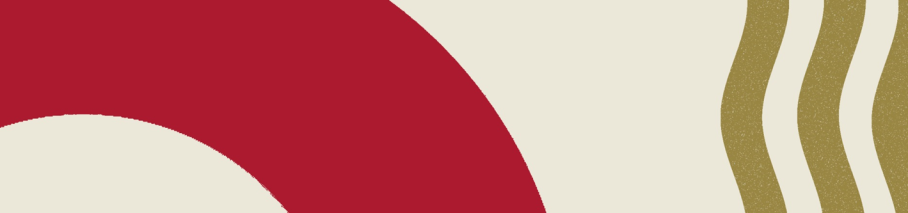 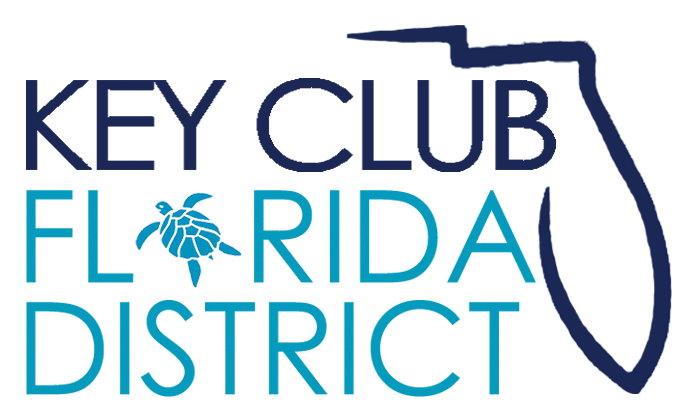 [Speaker Notes: Examples of making a website can be a weebly site. 
You can have all of your club’s information on the website (officers, school, etc.) and include pictures from service projects, reminders for members, the most recent club agenda, club calendar, etc.]
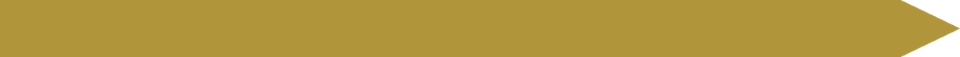 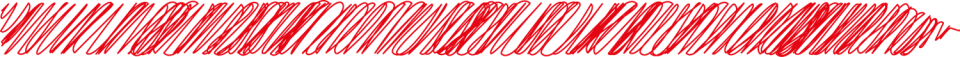 Distinguished Editor
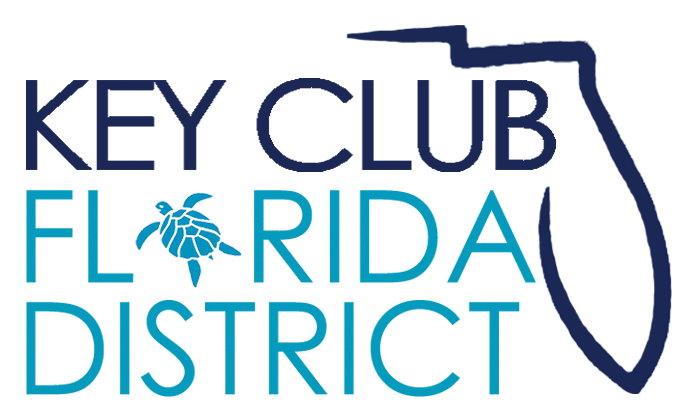 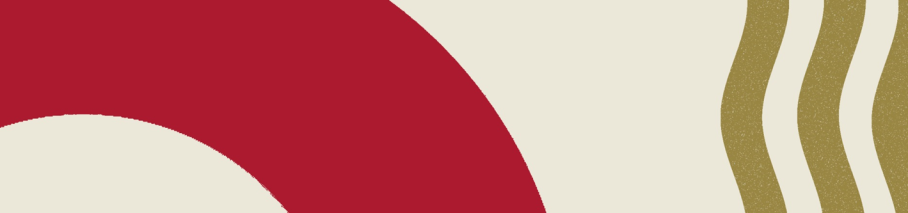 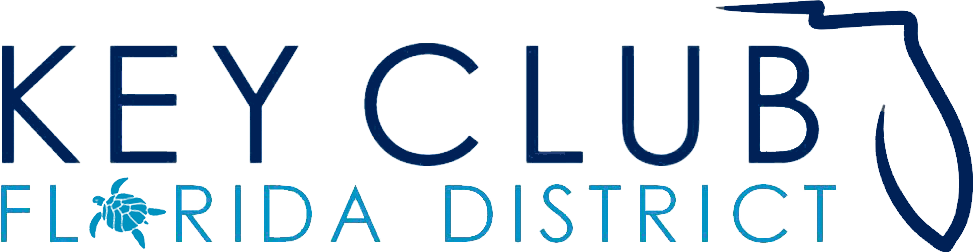 [Speaker Notes: It’s a good idea to work for a purpose… one of those could be to receive the Distinguished Editor award at next year’s DCON. 

Club editors have the opportunity to apply for Distinguished Editor of the Florida District of Key Club International.]
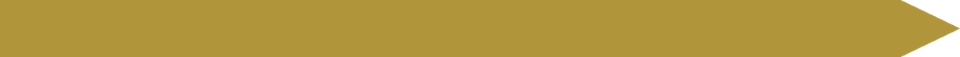 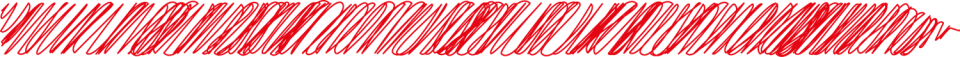 Distinguished Editors
A Distinguished Club Editor exhibits leadership and places Key Club as a top priority.

Distinguished Editors are recognized for their hard work at District Conference (DCON).

 This is a great guideline to set for yourself as club editor.
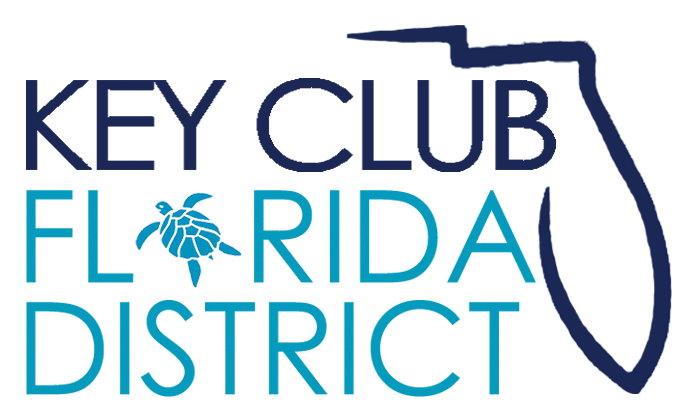 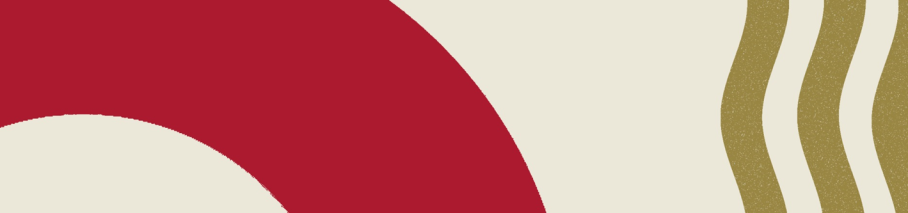 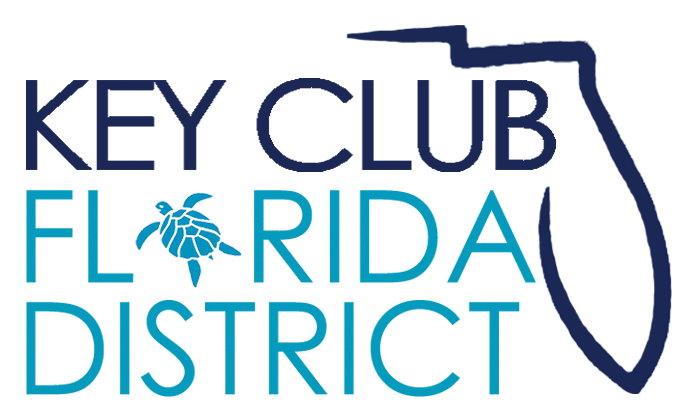 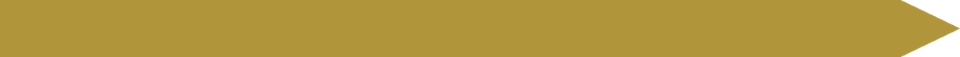 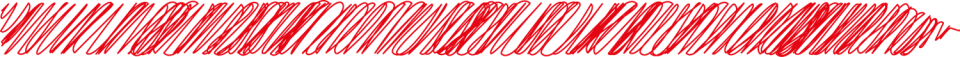 Distinguished Editors
These are some of the qualities of a Distinguished Editor:
A Minimum of 75 service hours  
Produces regular newsletters
Creates a club scrapbook 
Attends KCKC
Attends SZR
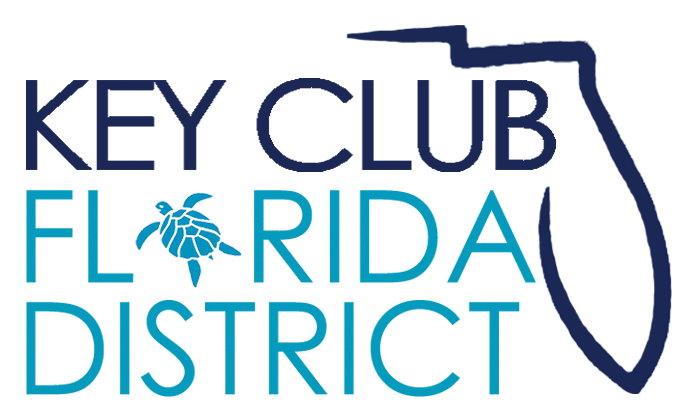 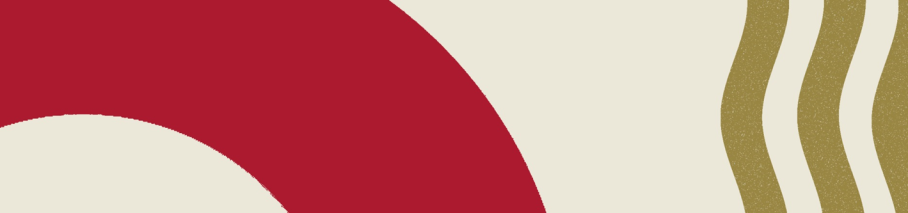 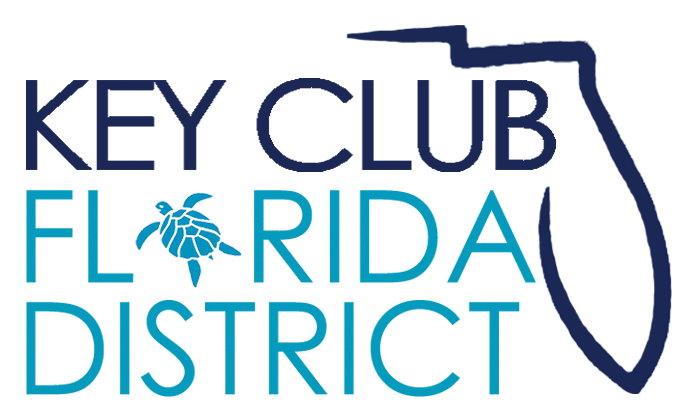 [Speaker Notes: This criteria may be slightly modified later in the year, however you should use it as a guideline until the 2017-2018 Distinguished Editor eligibility requirements are set]
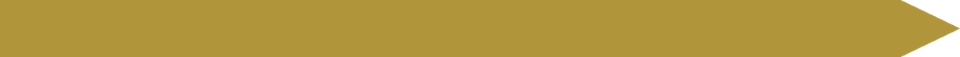 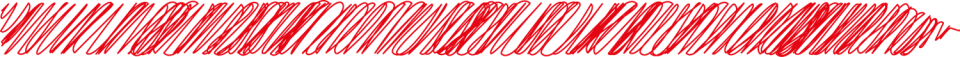 Distinguished Editors
Qualities of a Distinguished Editor (Cont.)
Attends past District Conference
Attends upcoming District Conference 
Attends club meetings and board meetings
Submits articles to visual media and TSS
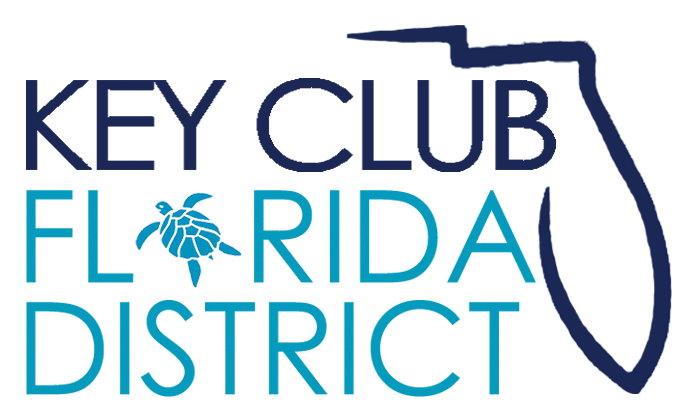 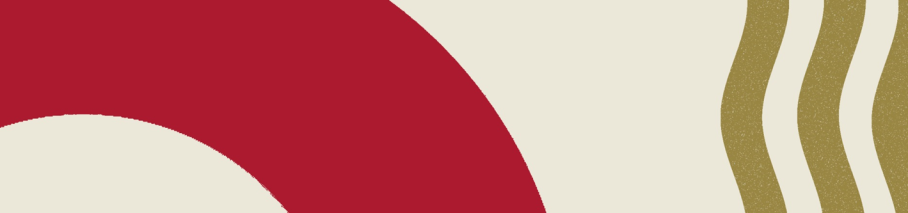 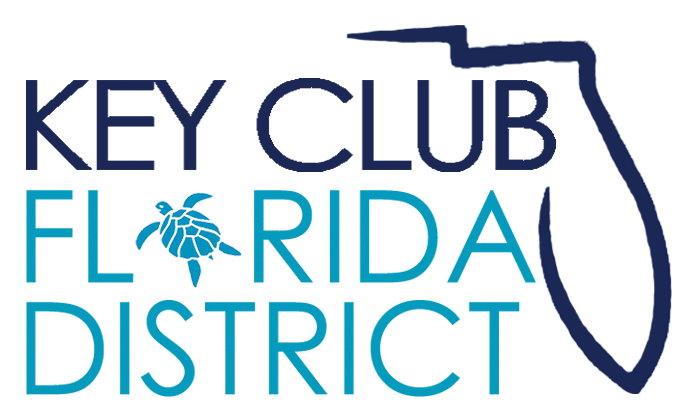 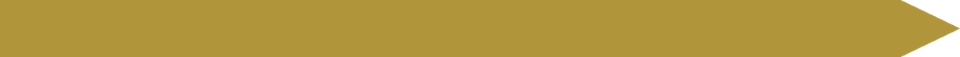 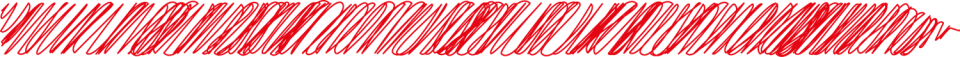 2016-2017 Governor’s Project
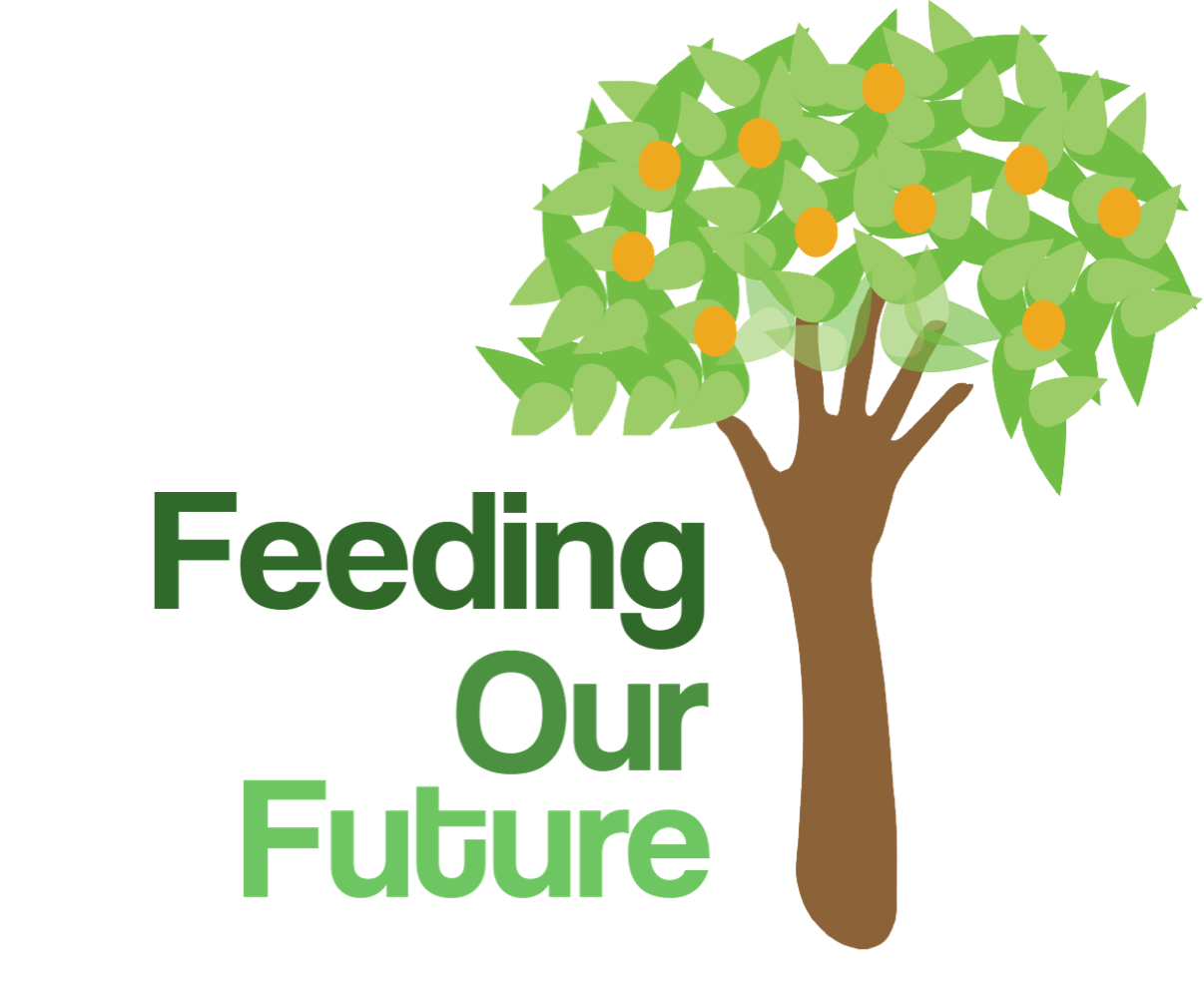 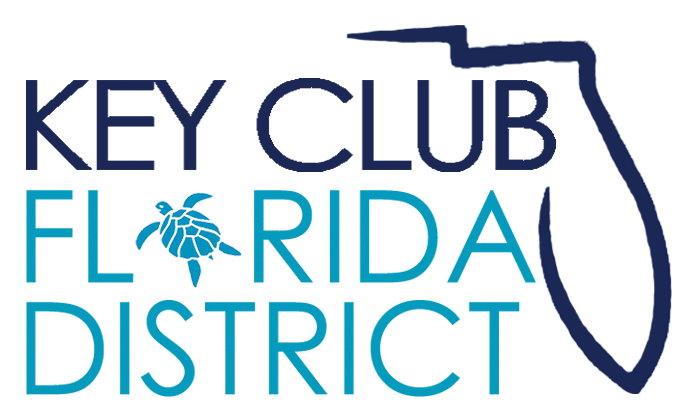 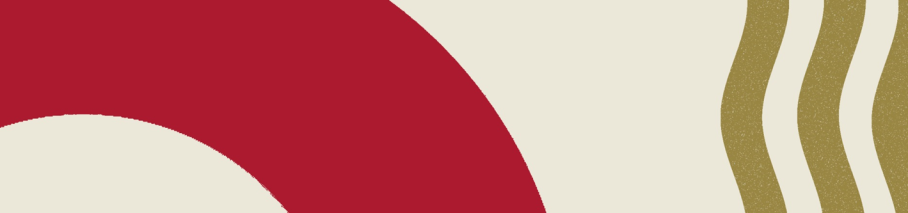 [Speaker Notes: The Governor’s Project for this ending year is called Feeding Our Future.

Although Gov. Martha Grace’s term is ending, you all, as editors, should continue to promote this wonderful project in your clubs, posts, and community. 

*ask audience* What are some projects you could do to get involved?]
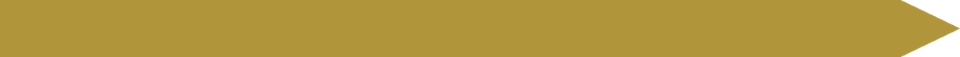 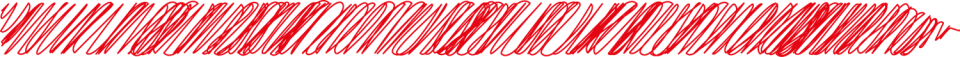 Governor’s Project
How does this apply to your position? 

Show off the Governor’s Projects you do in your newsletters.
Submit what you did to The Sunshine Source.
Use the hashtag #FeedingOurFuture on social media.
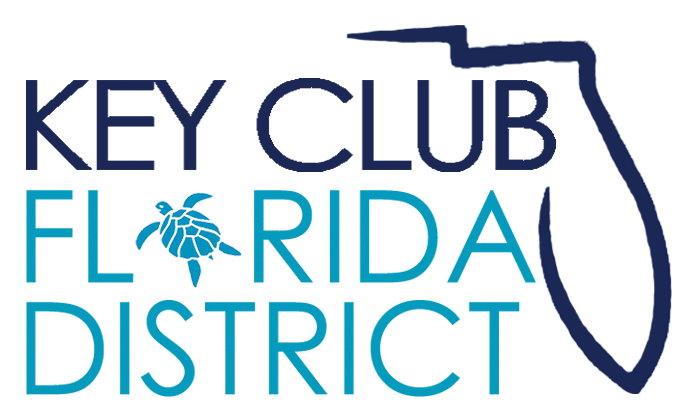 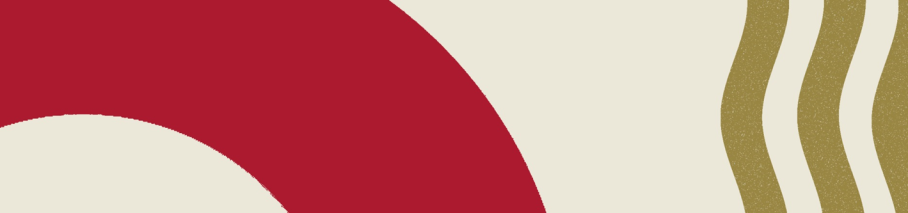 [Speaker Notes: In your newsletters, write stories about the Governor’s Projects you did. That way, members who weren’t able to go to the projects can see what you’ve done.
Show off to the entire district! Submit articles to TSS and brag about what your club did to help the homeless, hungry, or children’s education and participate in the Governor’s Project.
Promote the project on social media by using the hashtag (TBA) . Your photos may end up in TSS or other district publications.]
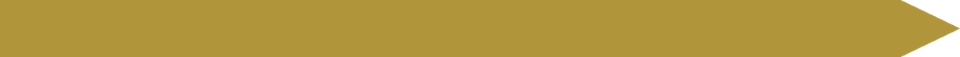 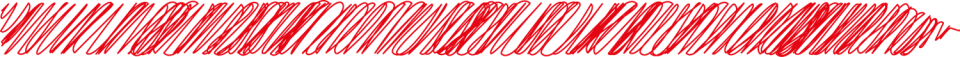 Resources
Lieutenant Governor: 			 			   				     division__@floridakeyclub.org

District Editor: 		   	  	 			districteditor@floridakeyclub.org

Florida District of Key Club Website: 						www.floridakeyclub.org
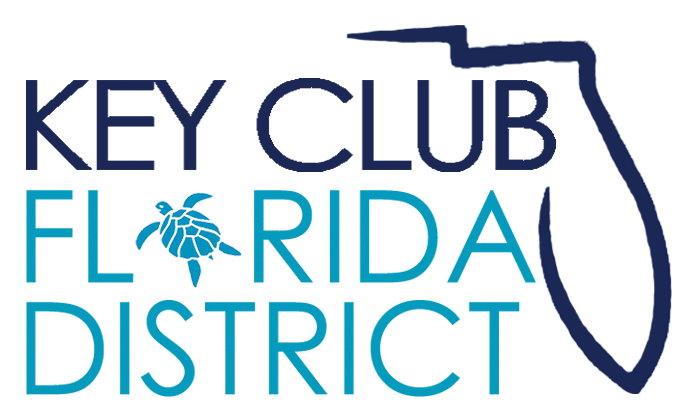 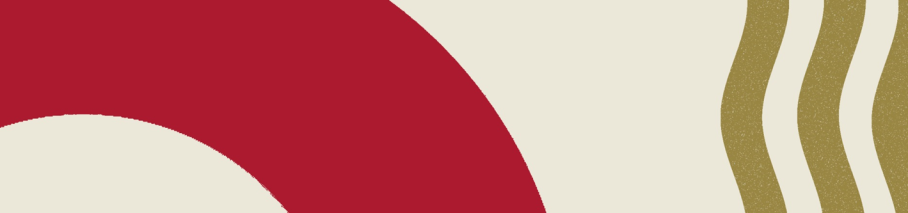 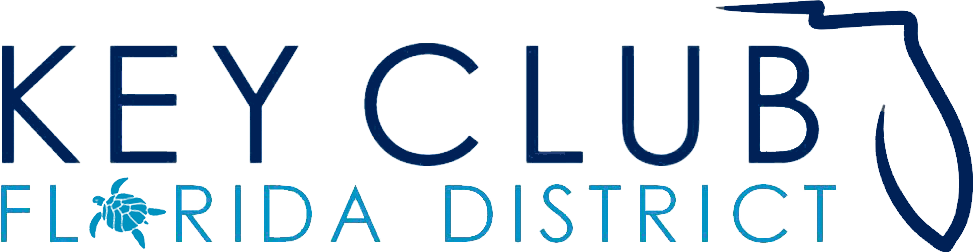 [Speaker Notes: Your LTG’s email is “division (division number) @floridakeyclub.org.]
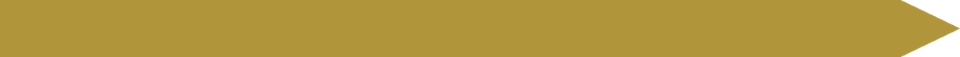 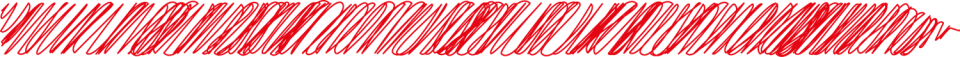 Questions?
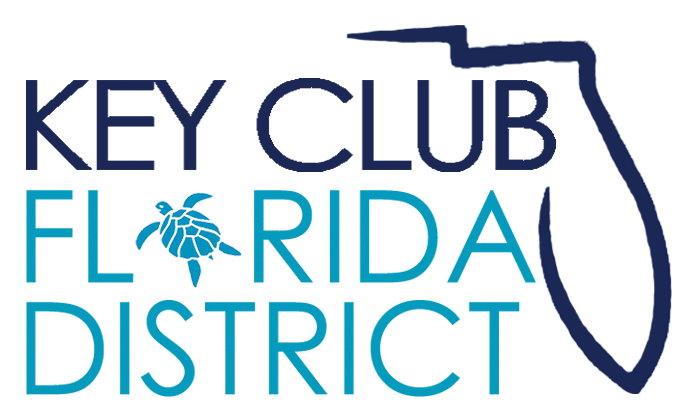 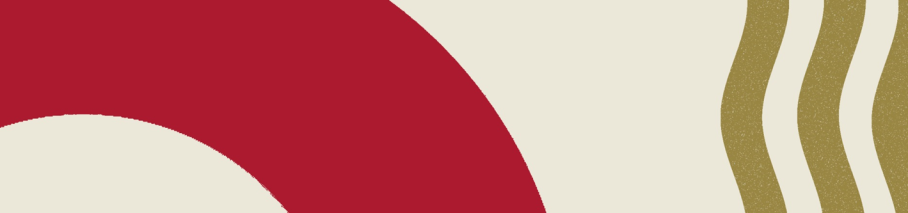 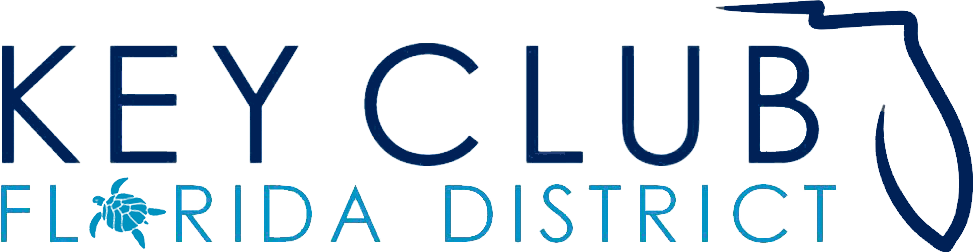